Quan sát hình ảnh sau và hiểu biết của mình,  em hãy kể tên các loại rác thải nhựa mà em biết.
Cốc nhựa, thìa nhựa, nĩa nhựa, hộp xốp…
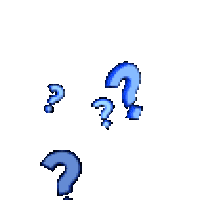 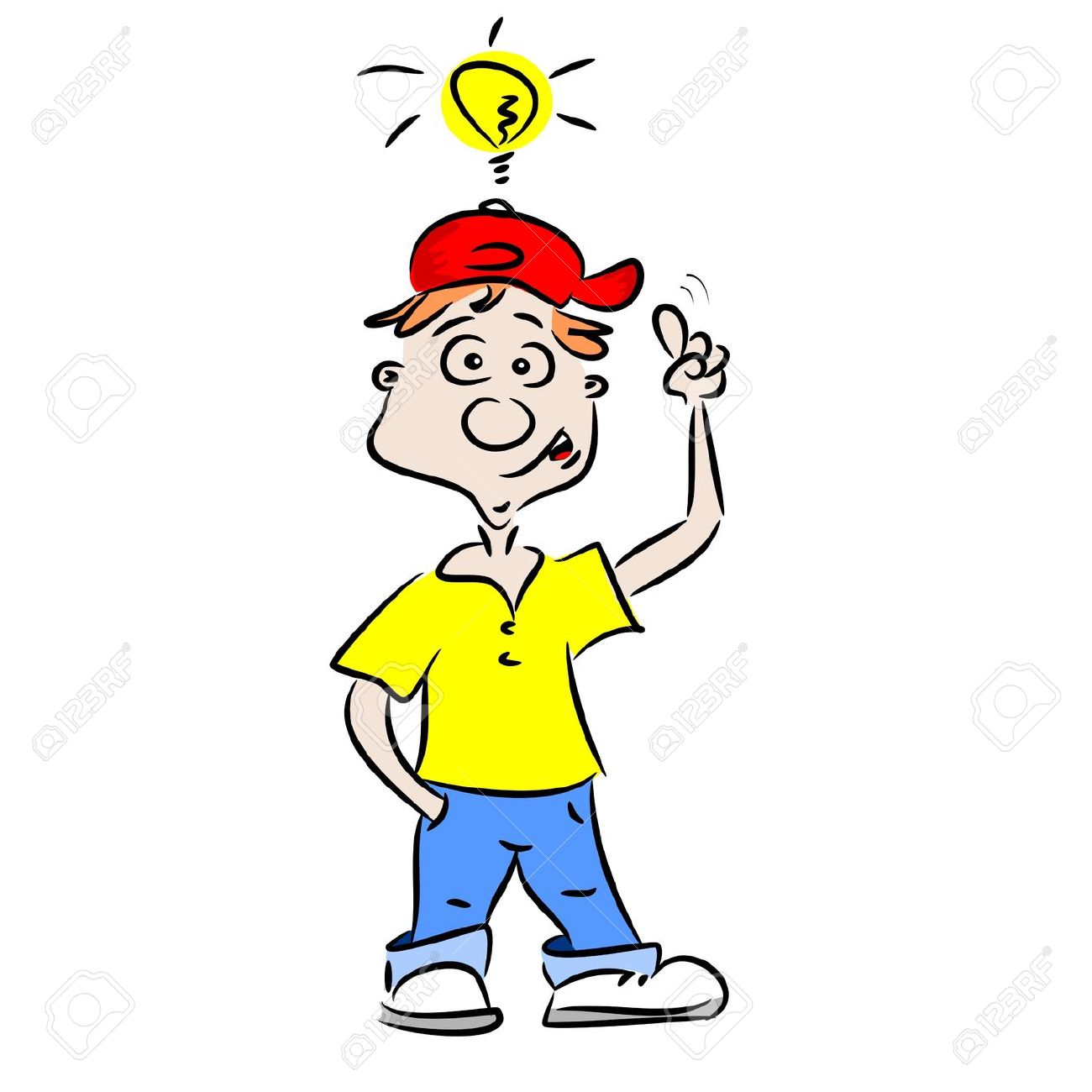 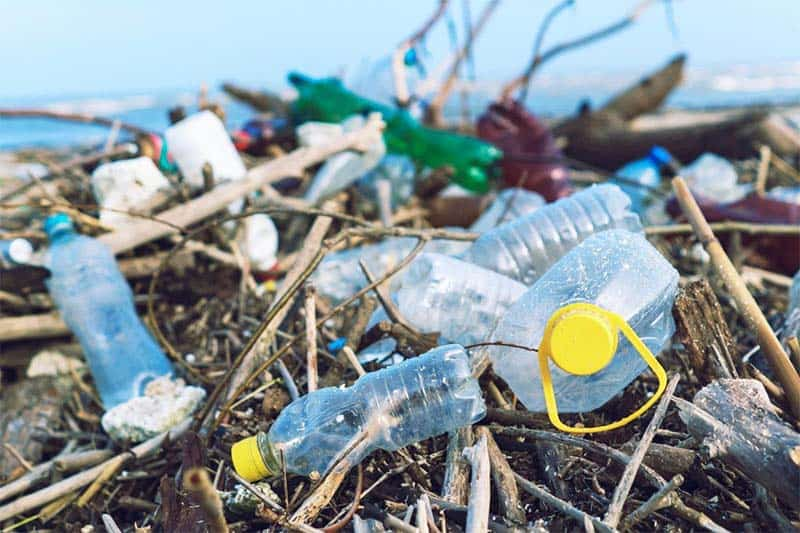 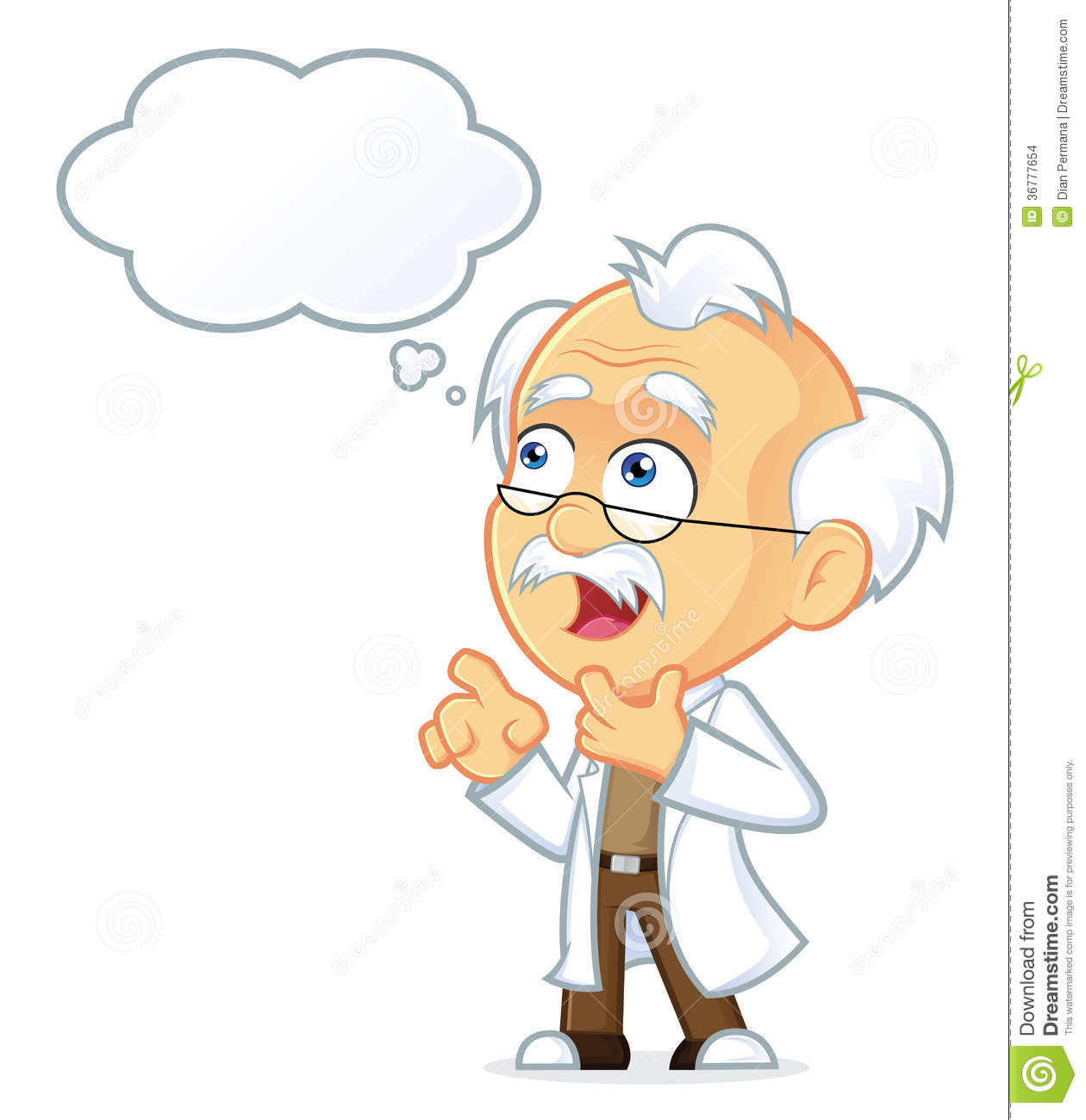 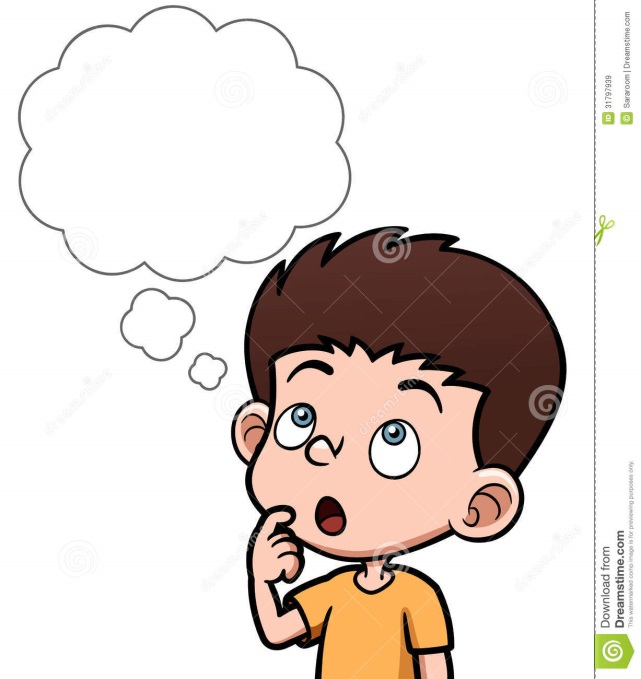 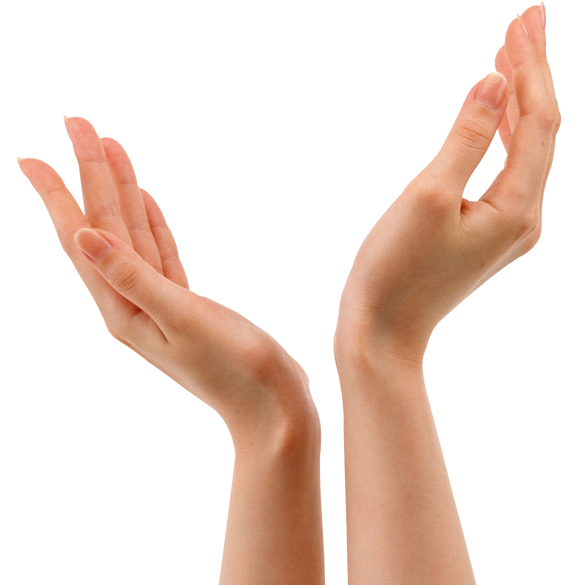 Bài 24:
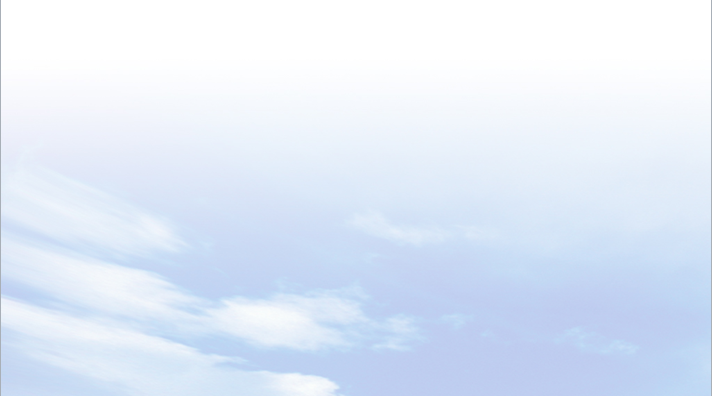 THỰC HÀNH TÁC ĐỘNG CỦA CON NGƯỜI ĐẾN THIÊN NHIÊN
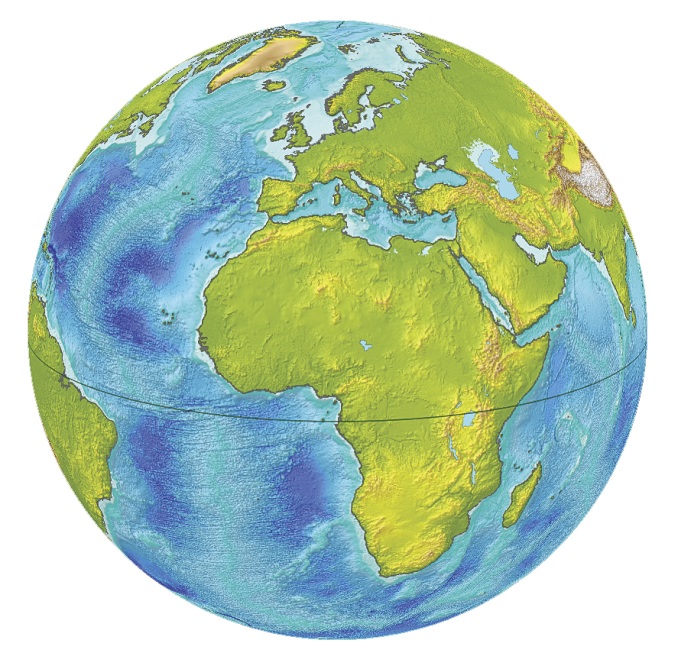 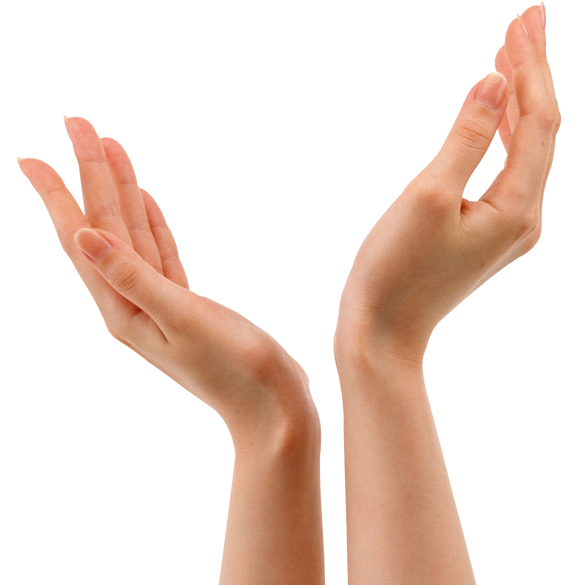 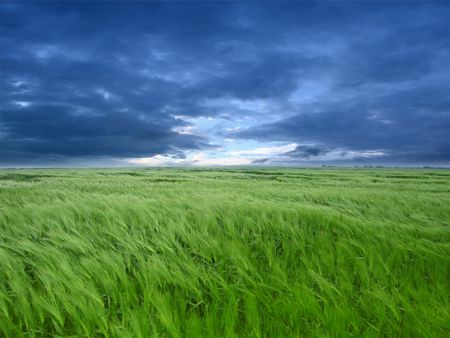 ĐỊA LÍ 6
LỚP
6
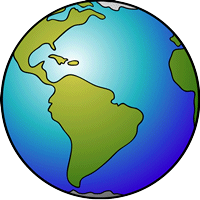 ĐỊA LÍ
BÀI 24. THỰC HÀNH TÁC ĐỘNG CỦA CON NGƯỜI 
ĐẾN THIÊN NHIÊN
I
TÌM HIỂU TÁC ĐỘNG CỦA CON NGƯỜI ĐẾN THIÊN NHIÊN QUA TÀI LIỆU
II
TÌM HIỂU TÁC ĐỘNG CỦA CON NGƯỜI ĐẾN THIÊN NHIÊN THAM QUAN TẠI MỘT KHU PHỐ Ở TPHCM
BÀI 24
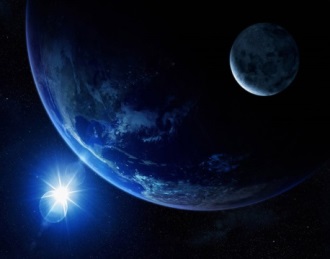 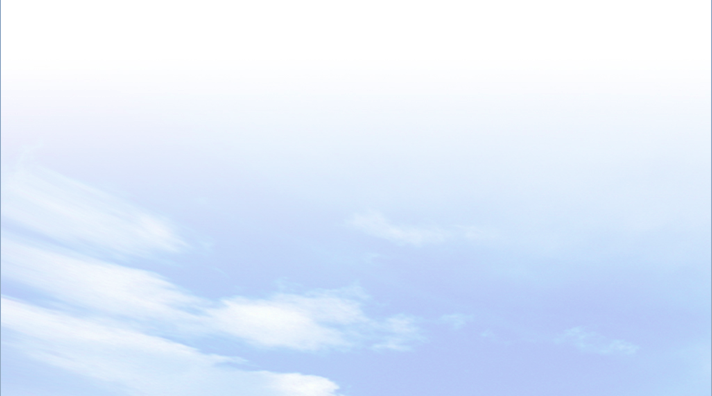 I
Tìm hiểu tác động của con người đến 
thiên nhiên qua tài liệu
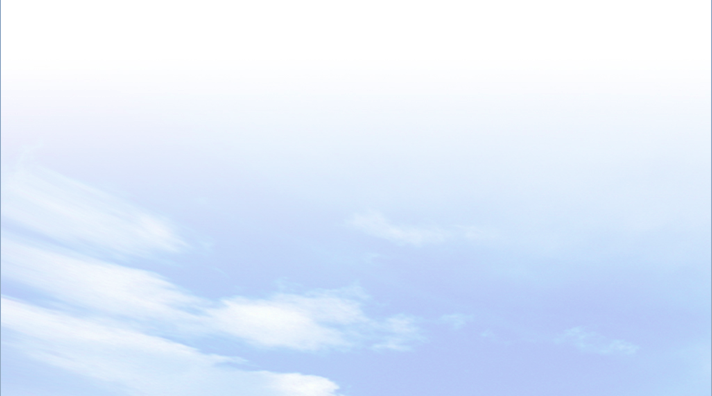 Quan sát hình 24.1, em hãy cho biết con người đã tác động đến các môi trường nào?
Con người đã tác động đến môi trường đất, nước, không khí, sinh vật.
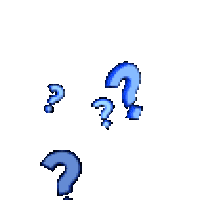 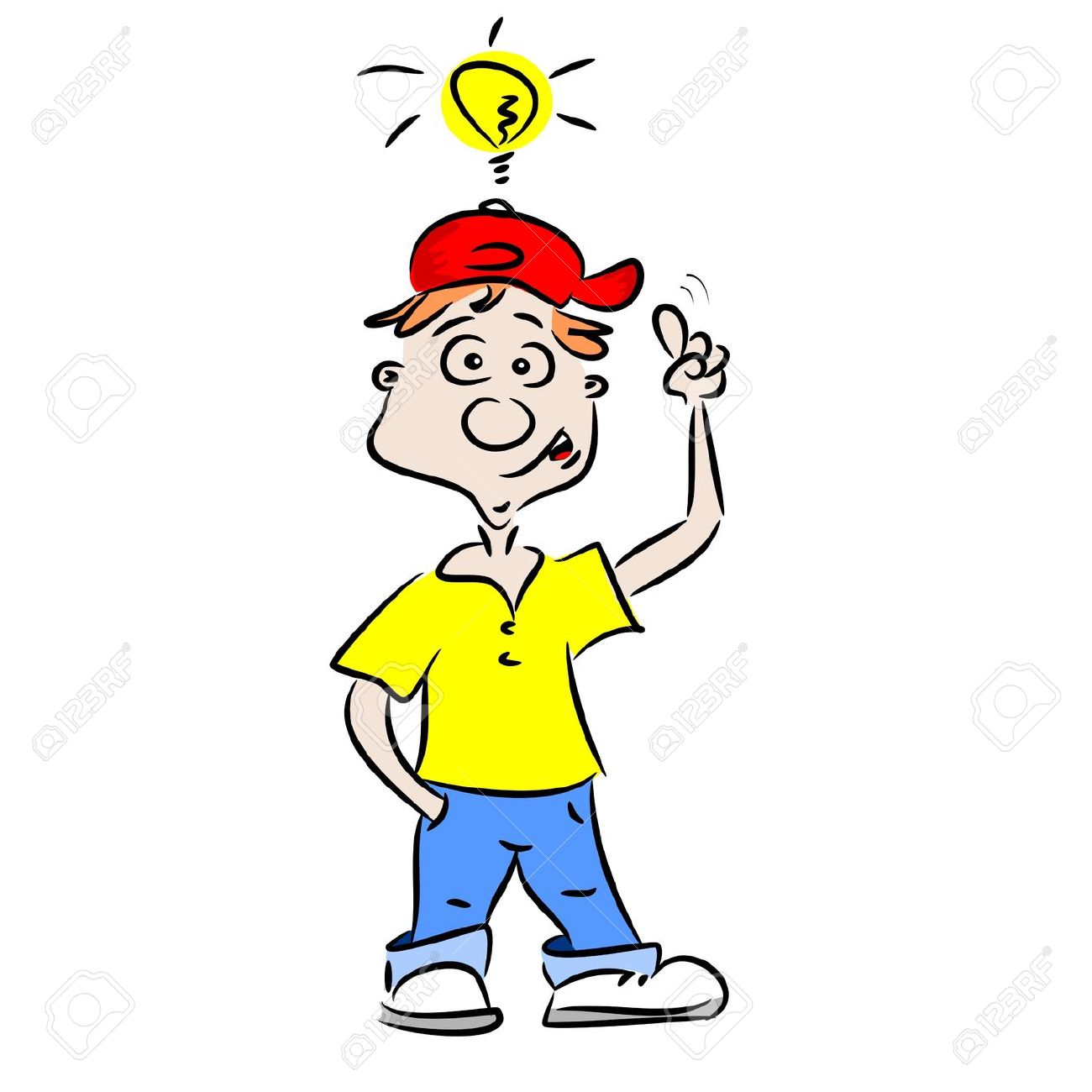 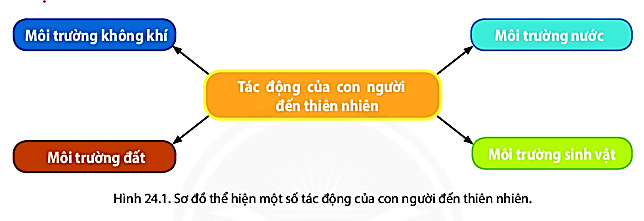 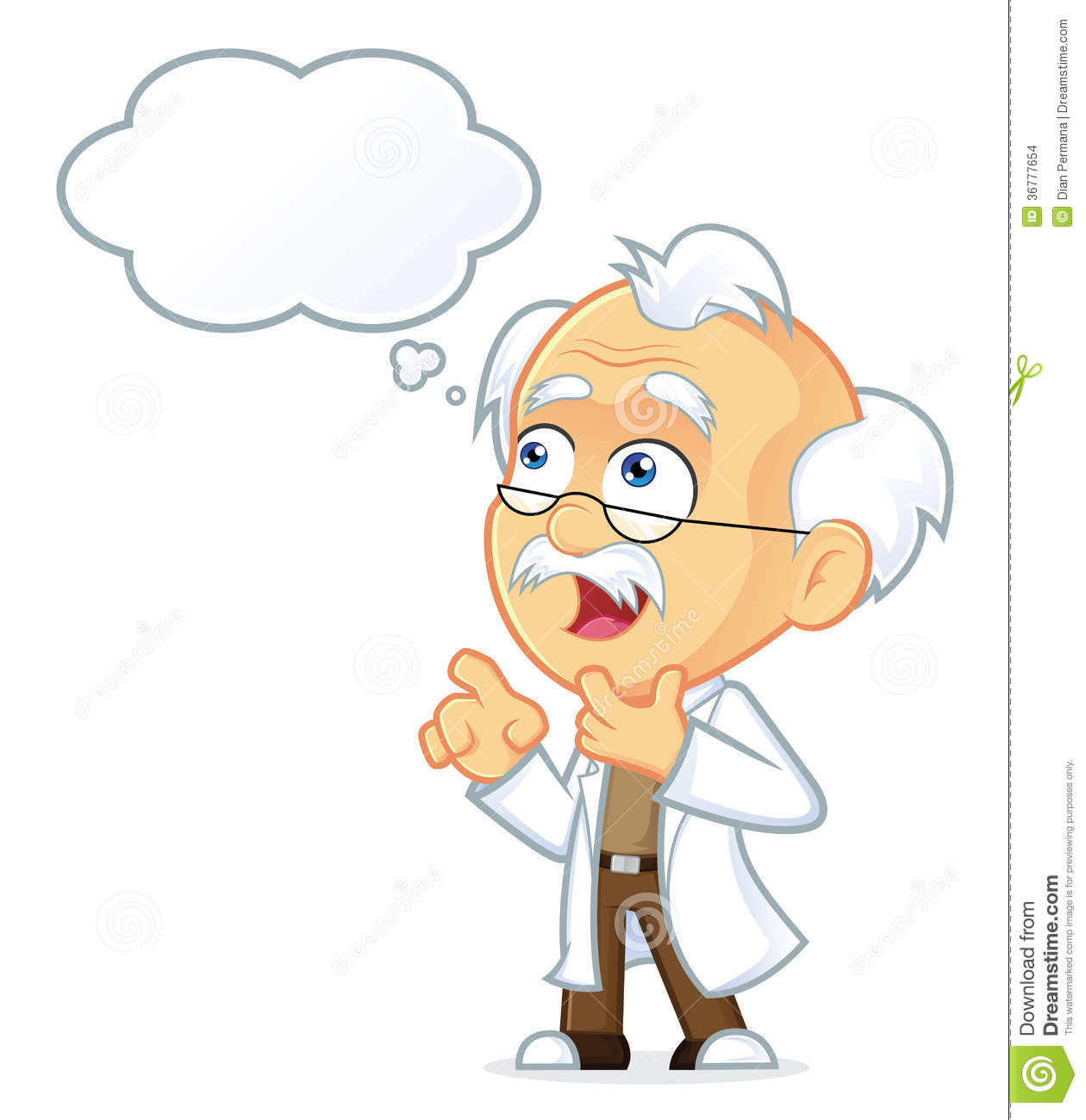 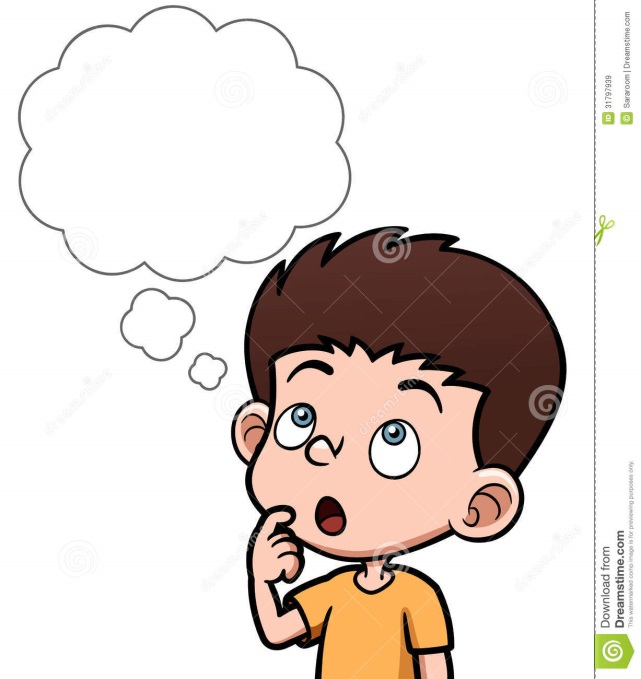 BÀI 24
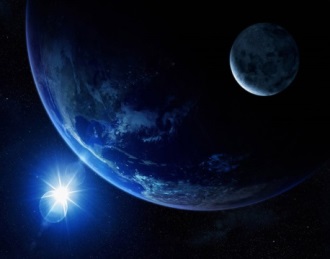 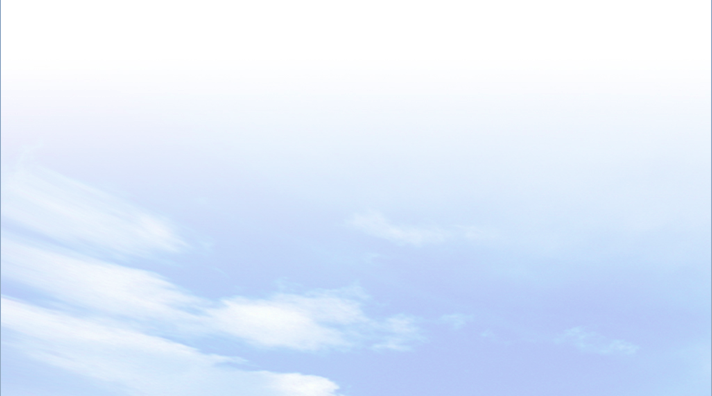 II
Tìm hiểu tác động của con người đến thiên 
nhiên tham quan tại một khu phố ở TPHCM
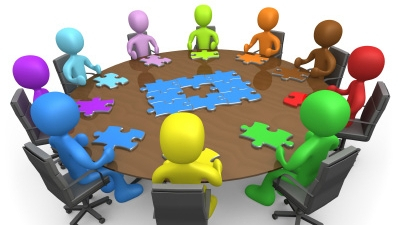 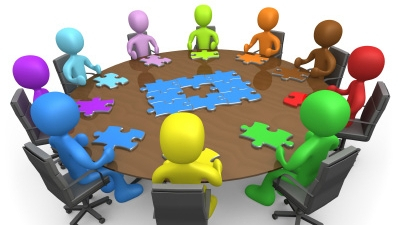 THẢO LUẬN NHÓM
Thời gian: 15 phút
* Nhóm 5, 6, 7, 8:
1. Nêu hậu quả của rác thải nhựa đối với môi trường tự nhiên.
2. Theo em cần làm gì để thu gom và xử lí rác thải nhựa?
* Nhóm 1, 2, 3, 4:
1. Rác thải nhựa là gì? Nêu thực trạng rác thải nhựa ở TPHCM.
2. Nguyên nhân nào làm tăng lượng rác thải nhựa ở TPHCM.
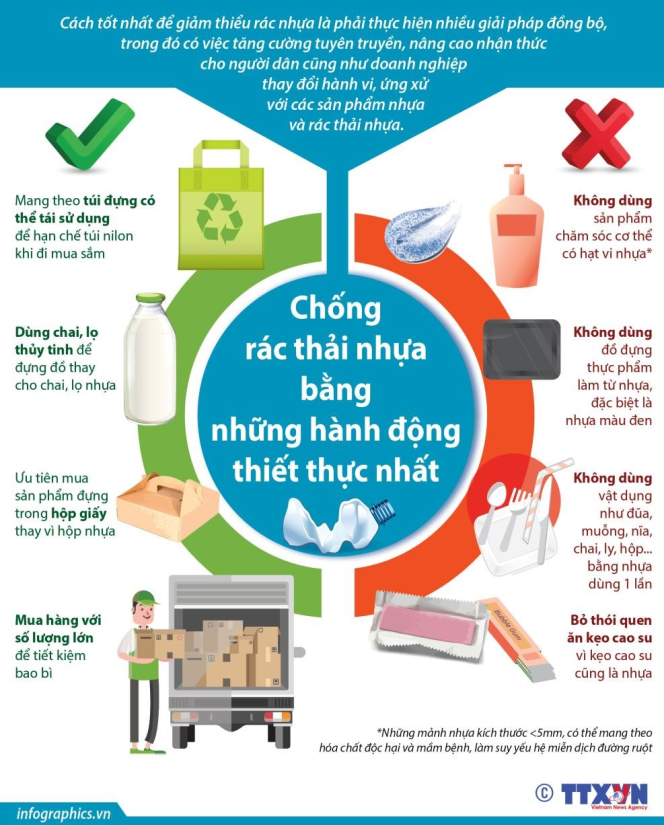 BÀI 24
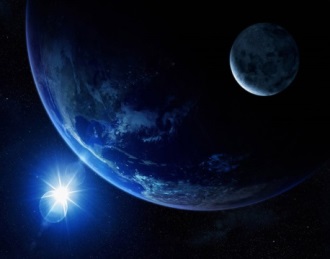 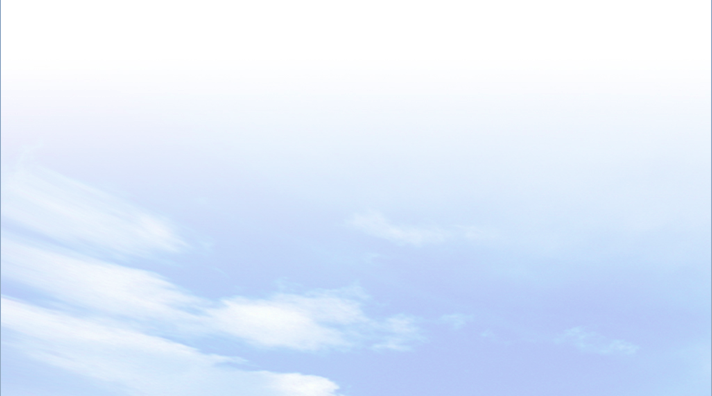 II
Tìm hiểu tác động của con người đến thiên 
nhiên tham quan tại một khu phố ở TPHCM
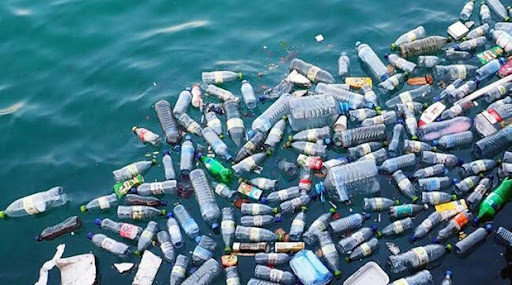 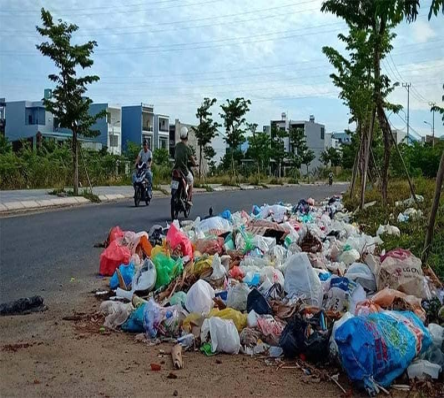 BÀI 24
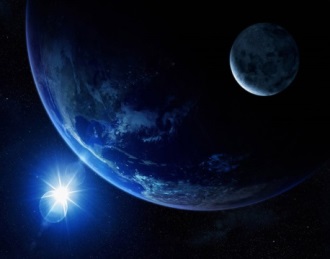 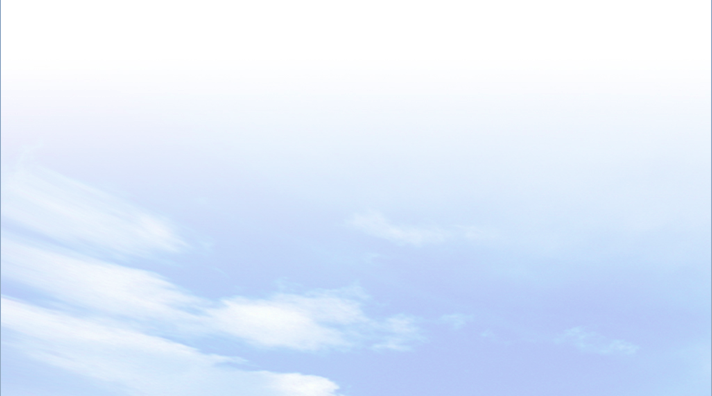 II
Tìm hiểu tác động của con người đến thiên 
nhiên tham quan tại một khu phố ở TPHCM
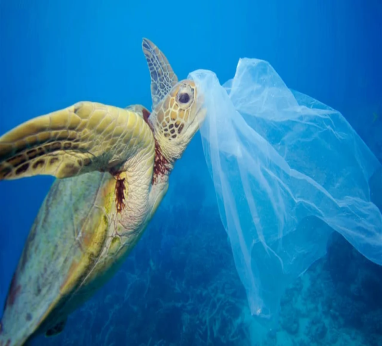 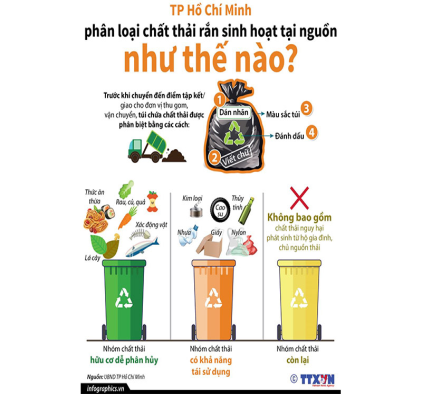